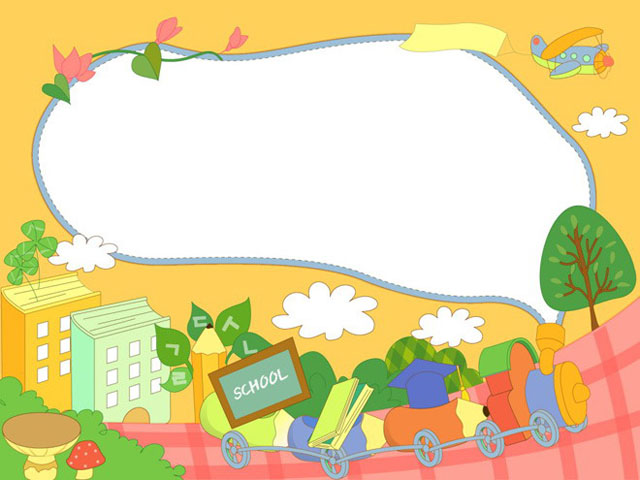 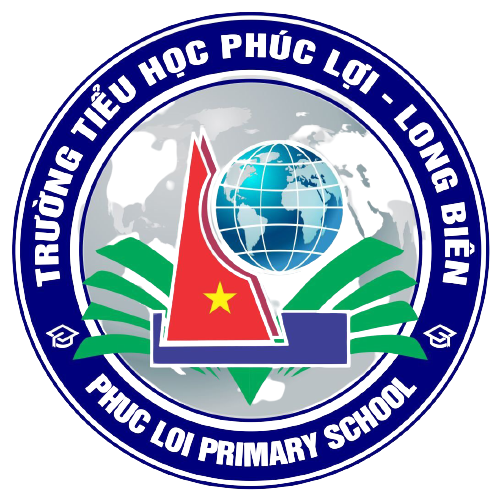 CHÀO MỪNG CÁC CON
ĐẾN VỚI TIẾT HỌC
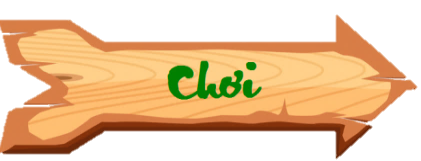 Cừu vui vẻ và sói xám cùng nhau chơi trò trốn tìm trong khu rừng nhỏ. E hãy giúp chú cừu của chúng ta tìm thấy sói xám đáng yêu nhé.
8 + 5 = ?
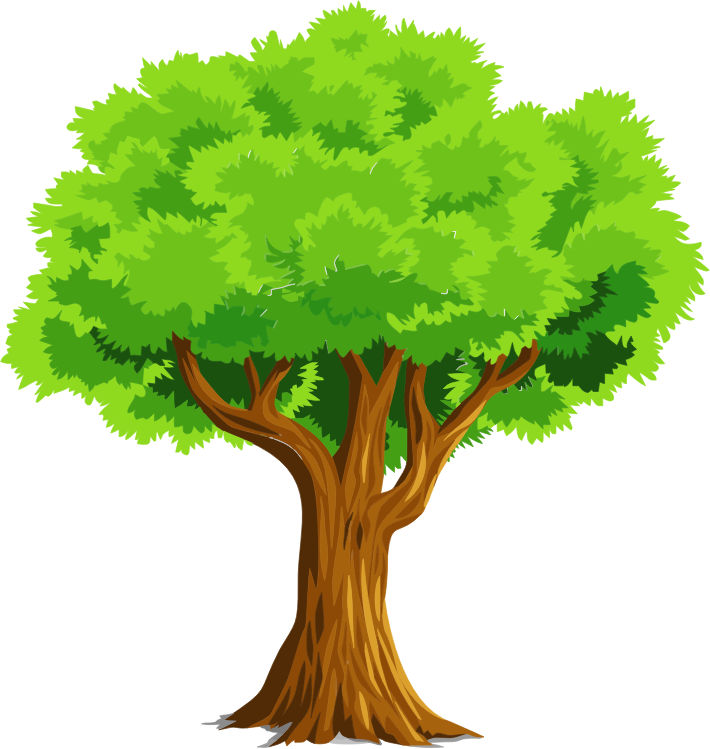 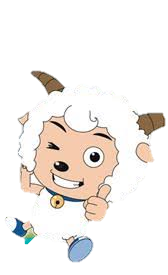 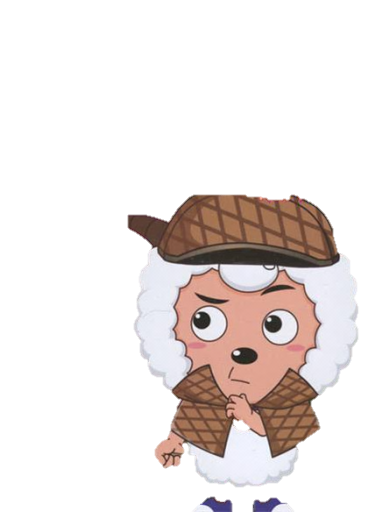 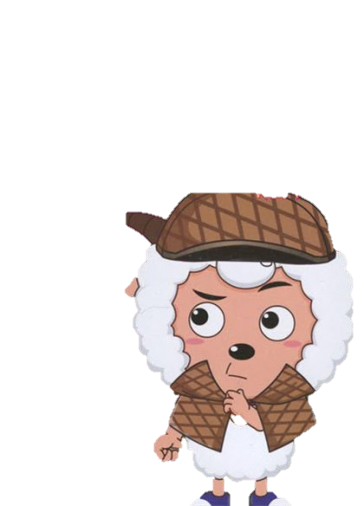 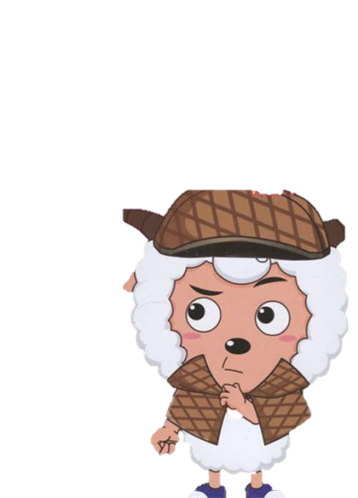 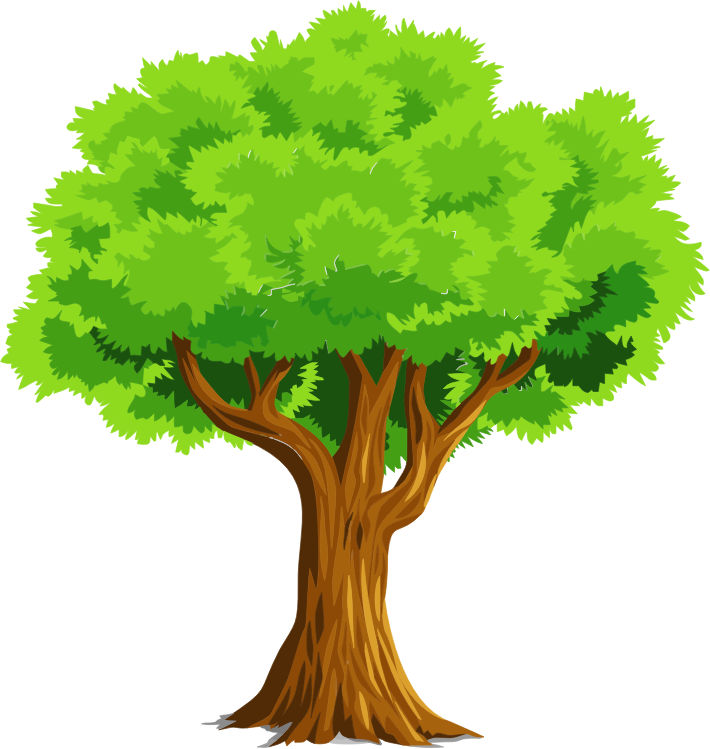 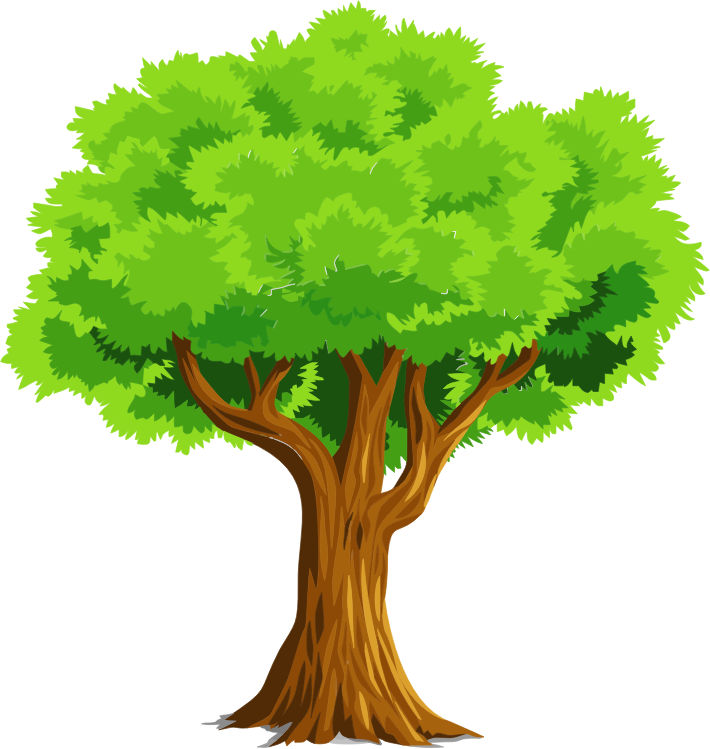 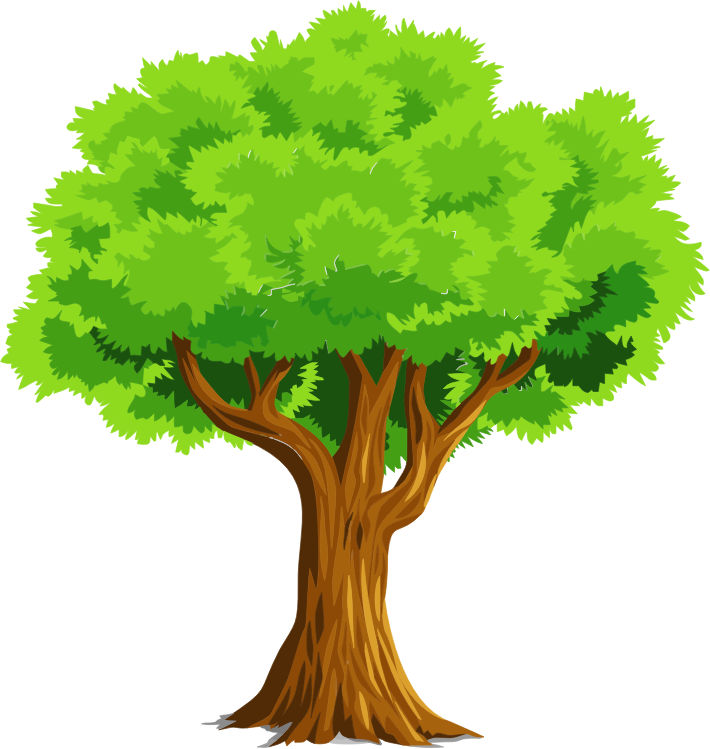 A: 13
B: 12
C: 14
D: 11
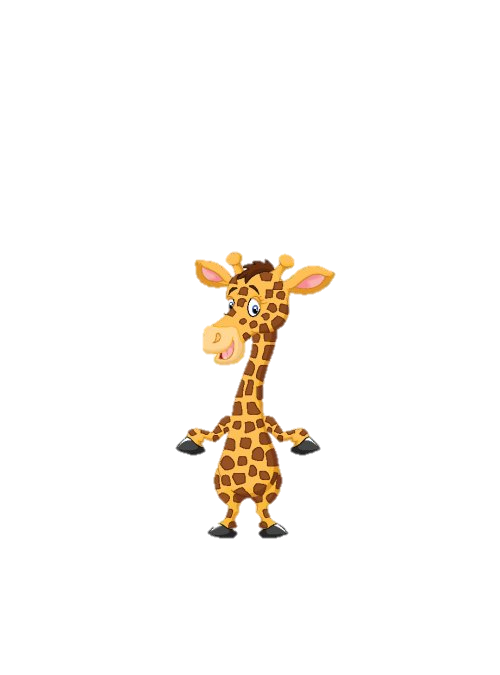 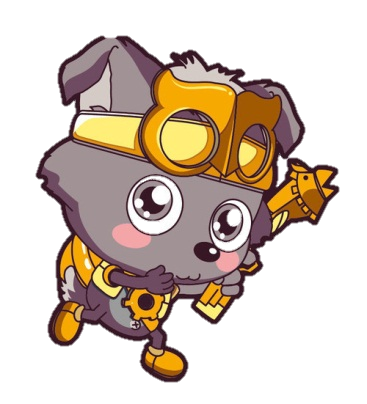 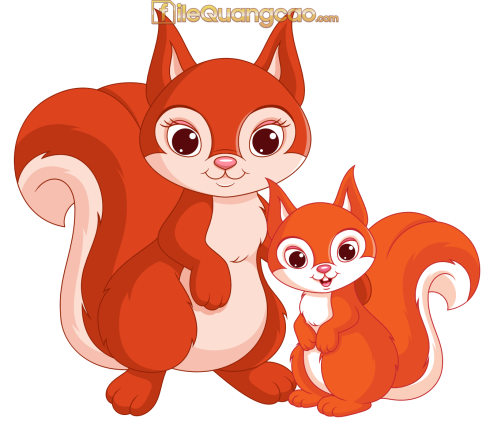 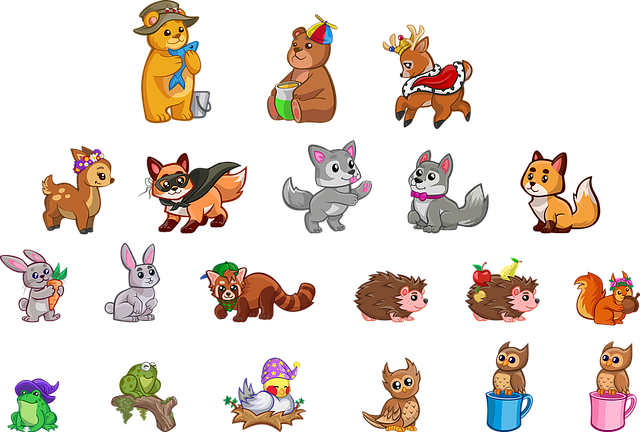 8 + 7 = ?
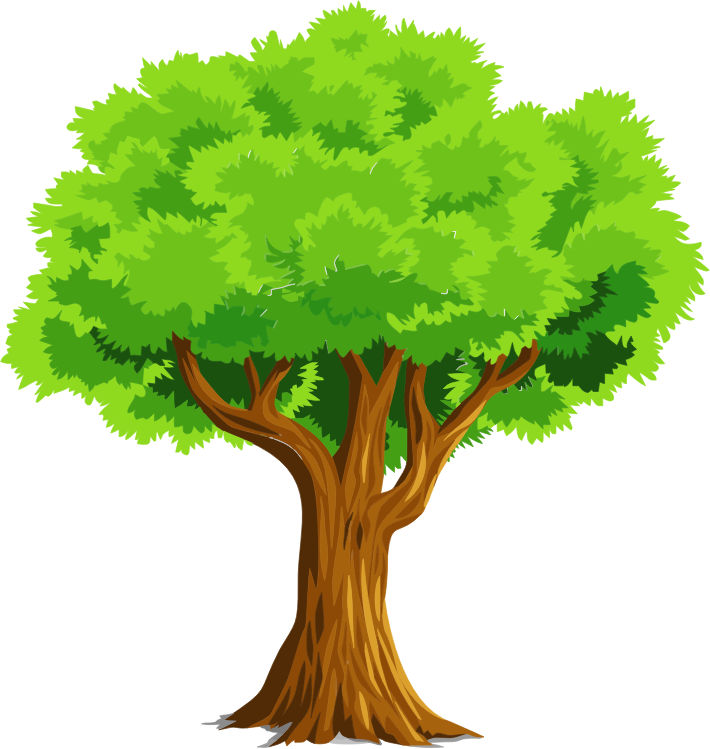 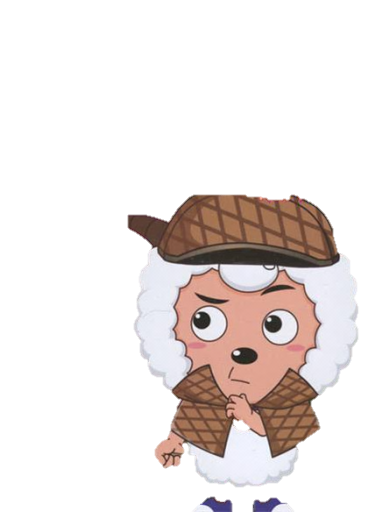 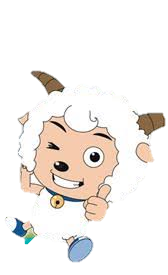 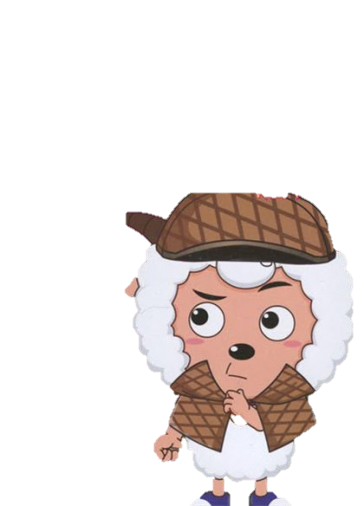 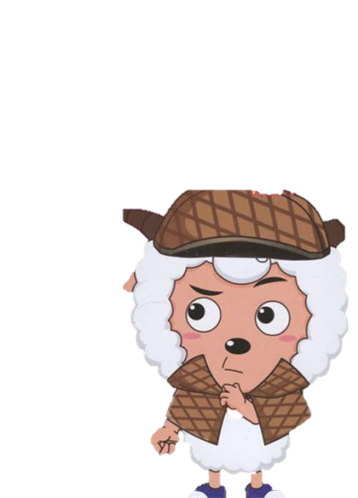 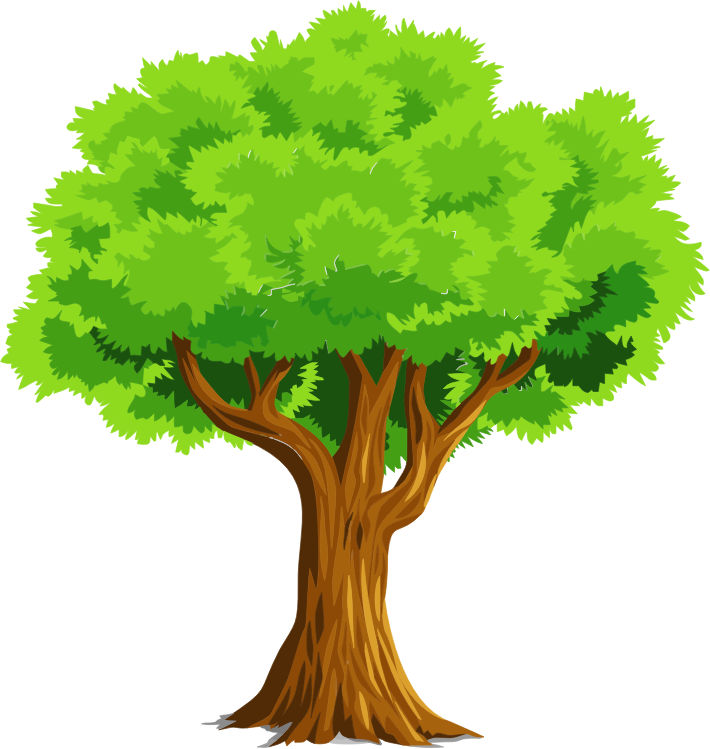 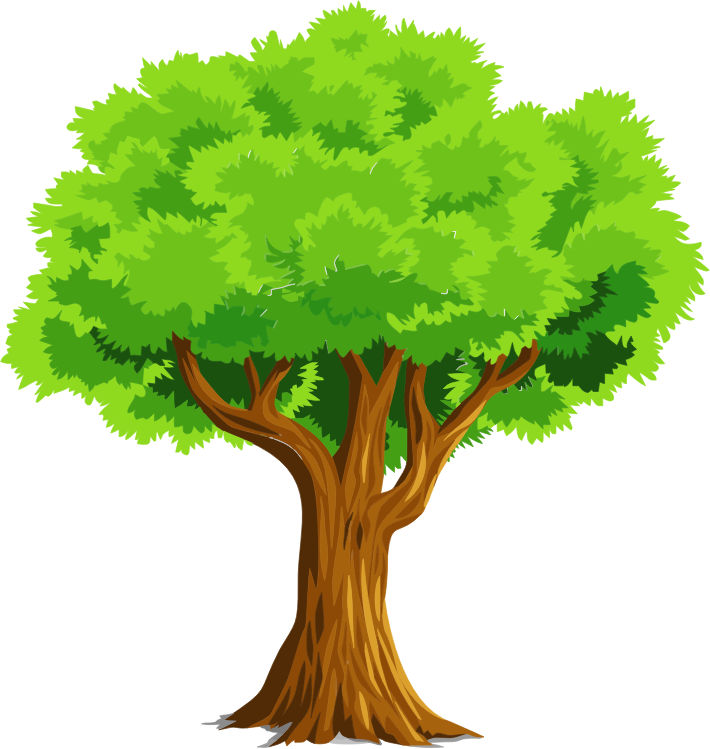 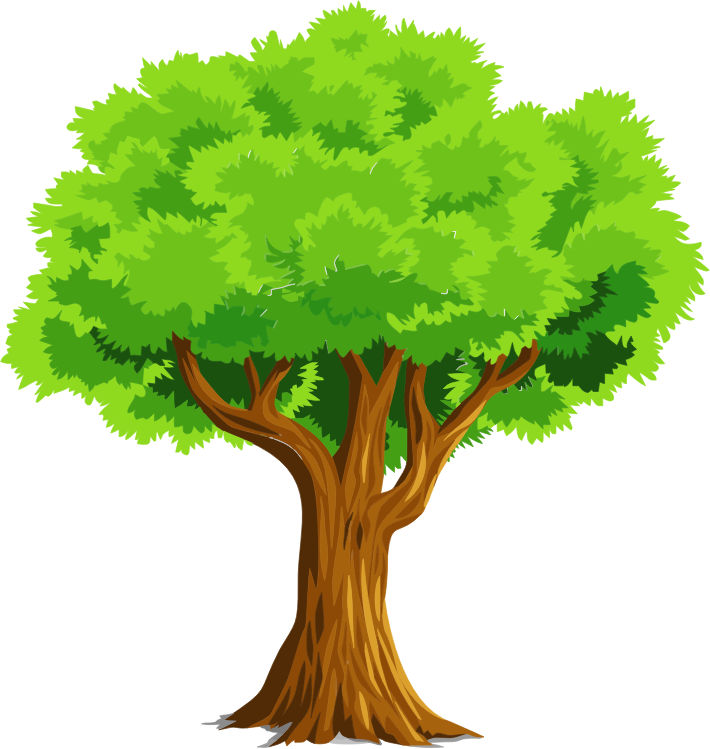 A: 14
C: 12
B: 15
D: 16
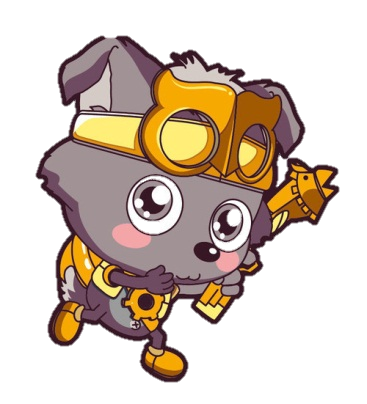 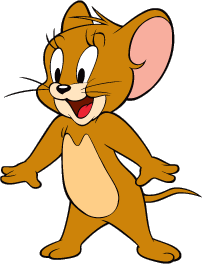 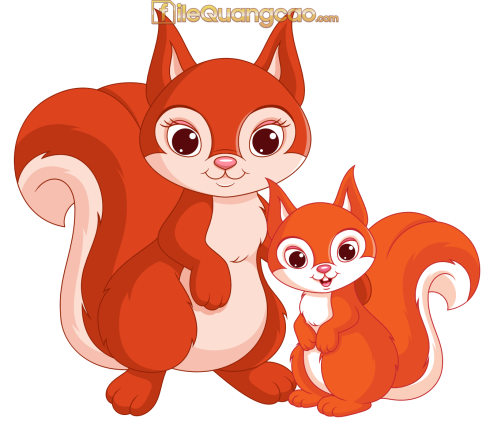 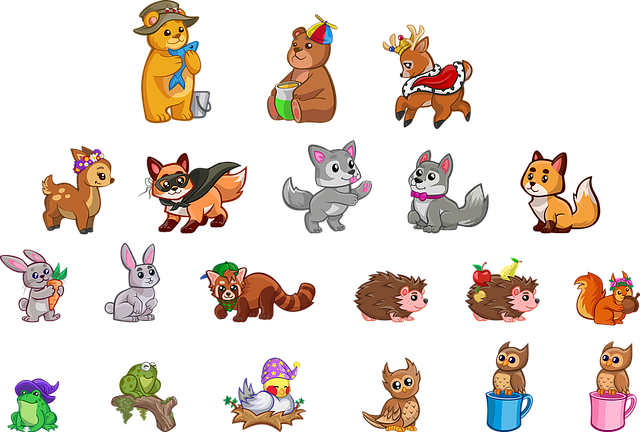 12 – 5 = ?
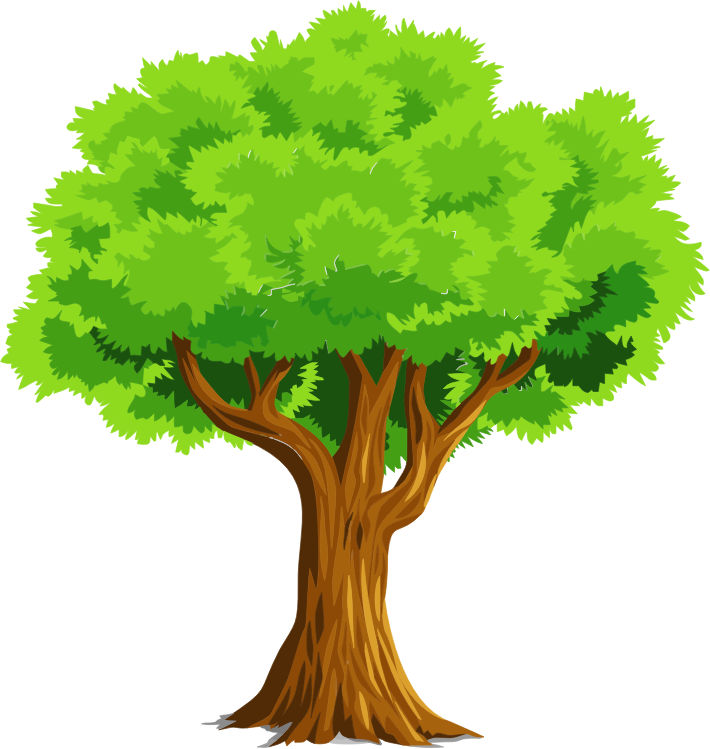 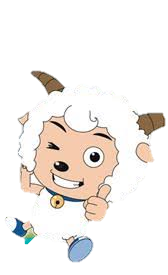 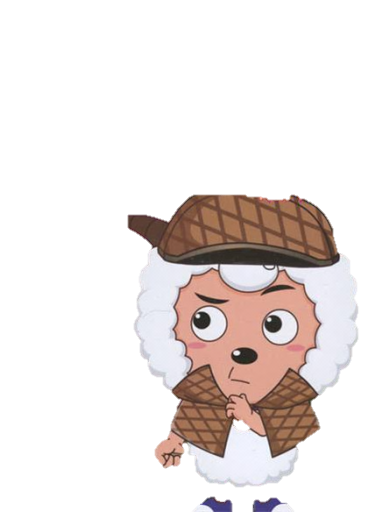 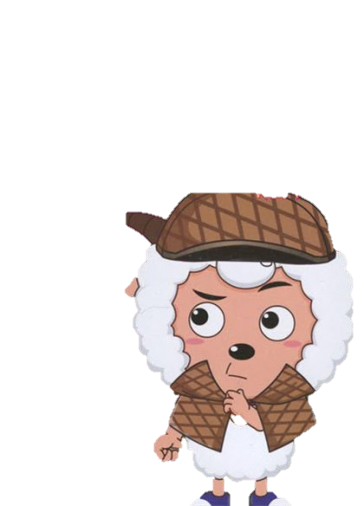 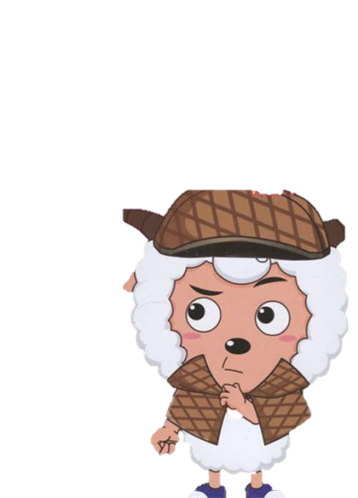 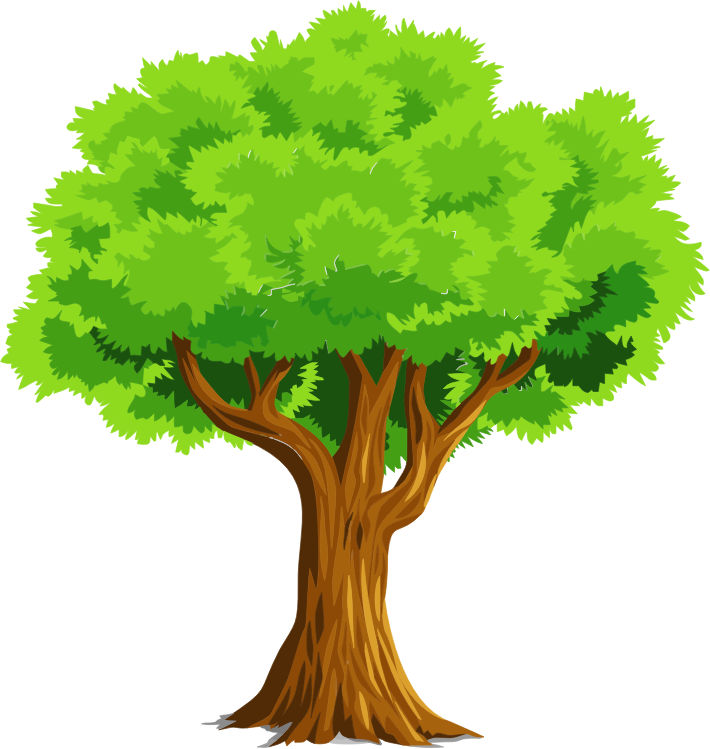 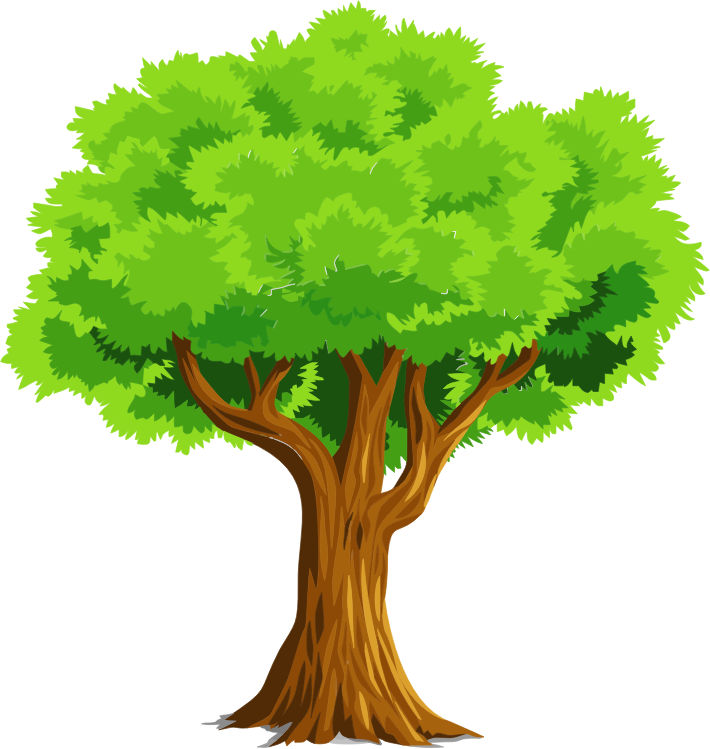 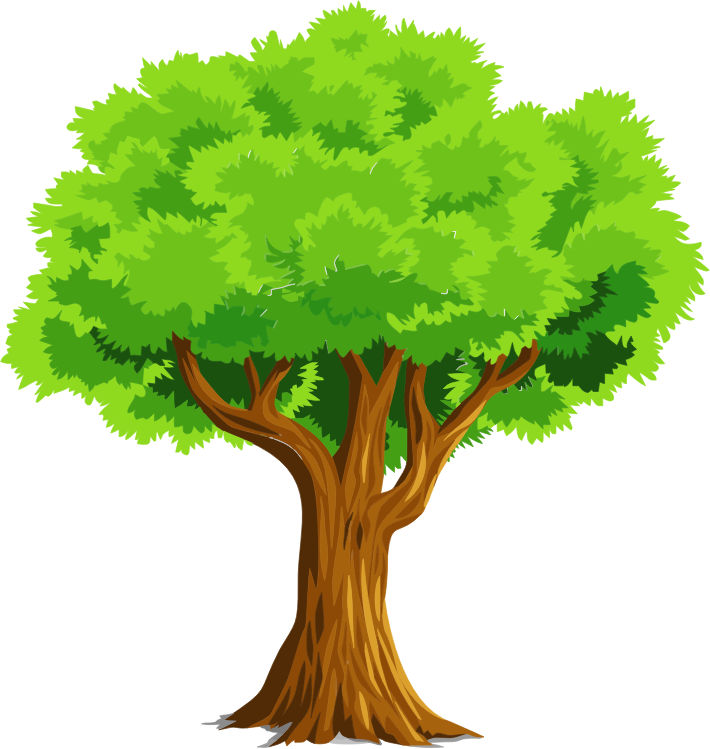 A: 7
B: 17
C: 15
D: 6
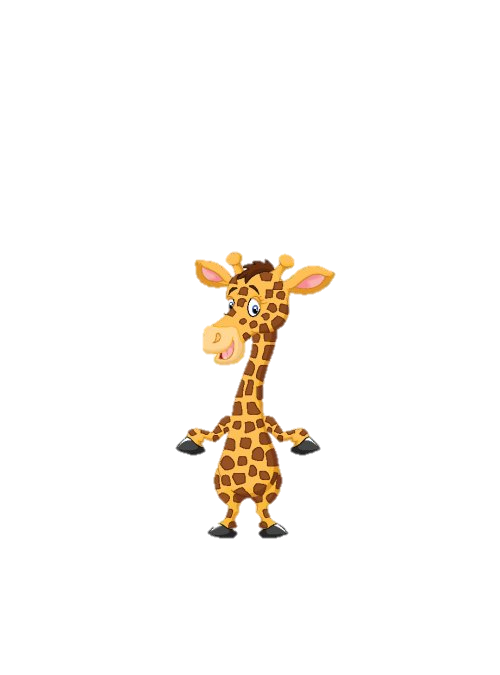 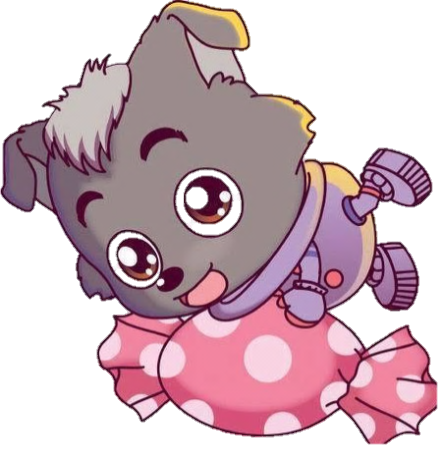 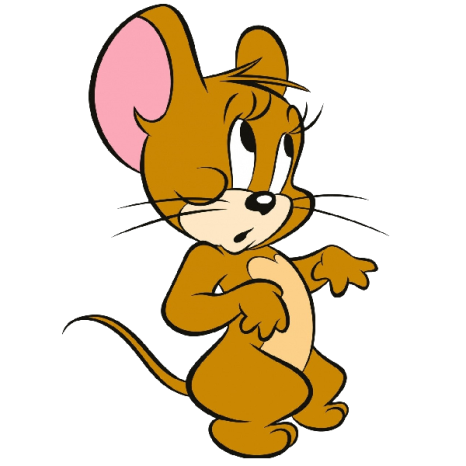 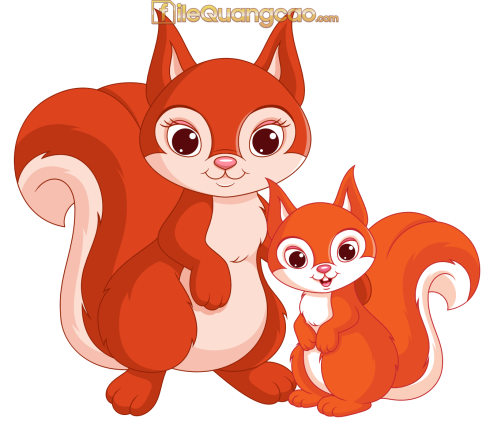 18 – 9 = ?
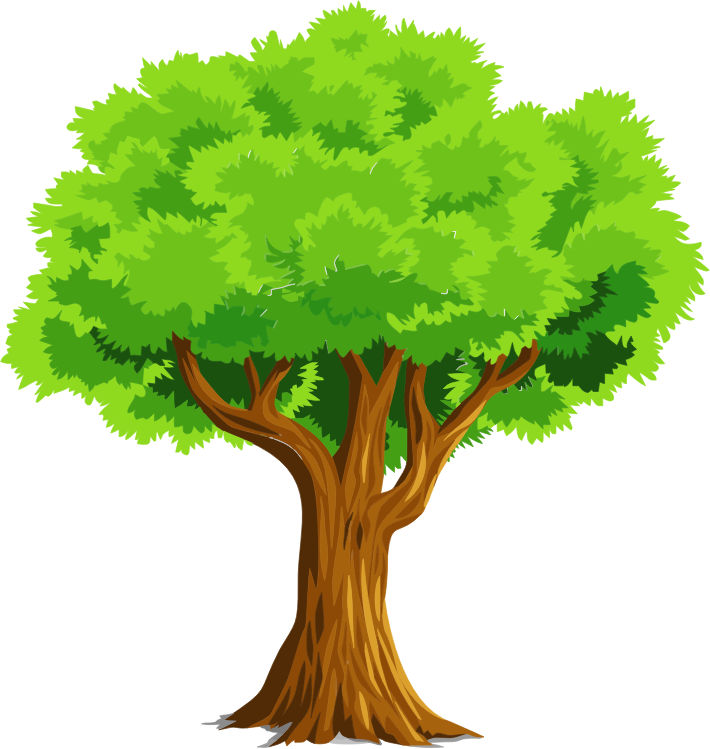 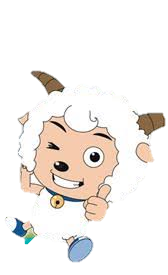 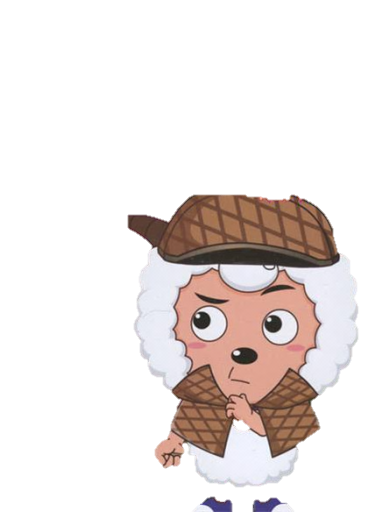 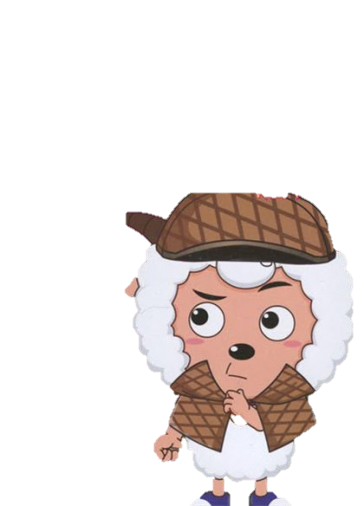 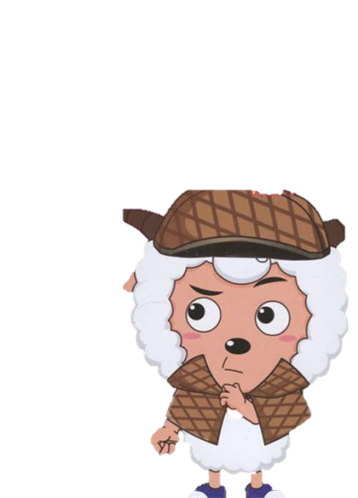 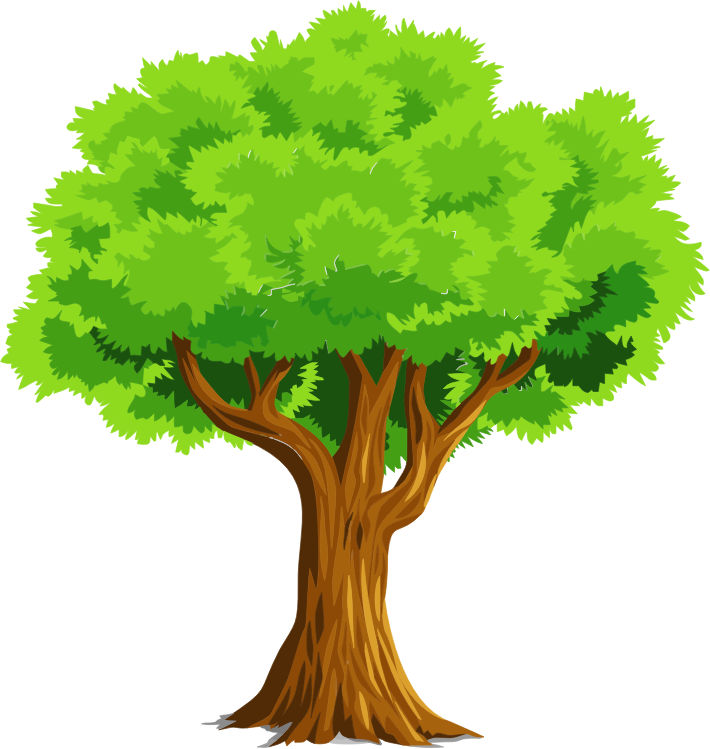 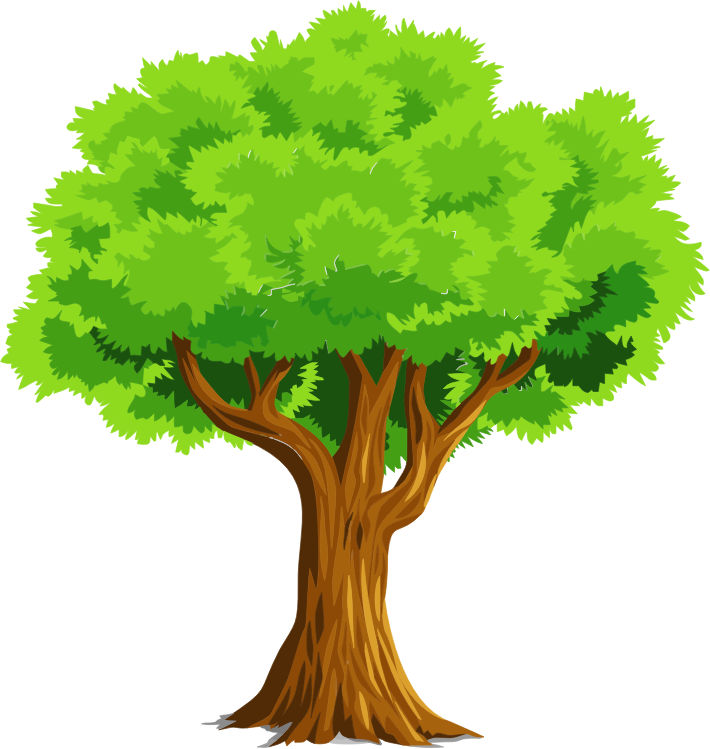 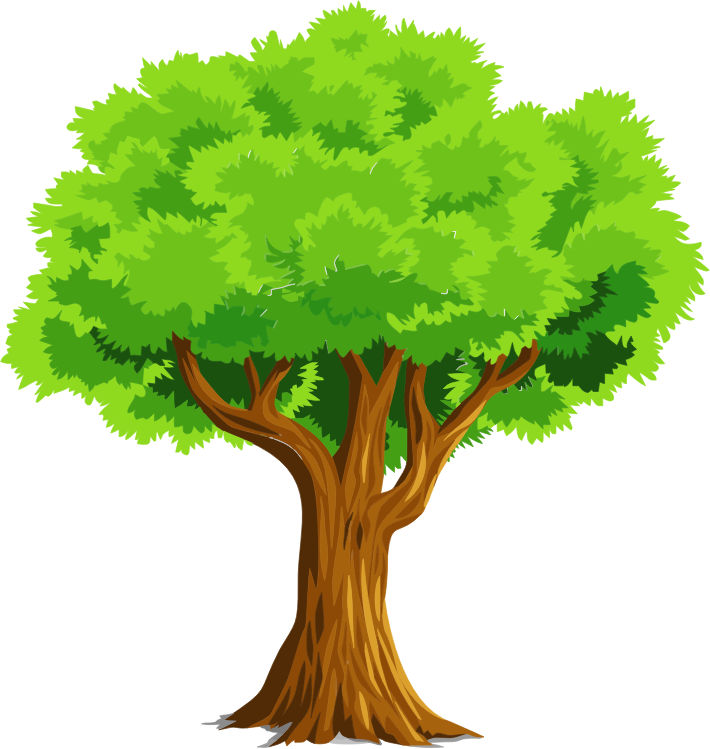 A: 10
B: 8
C: 11
D: 9
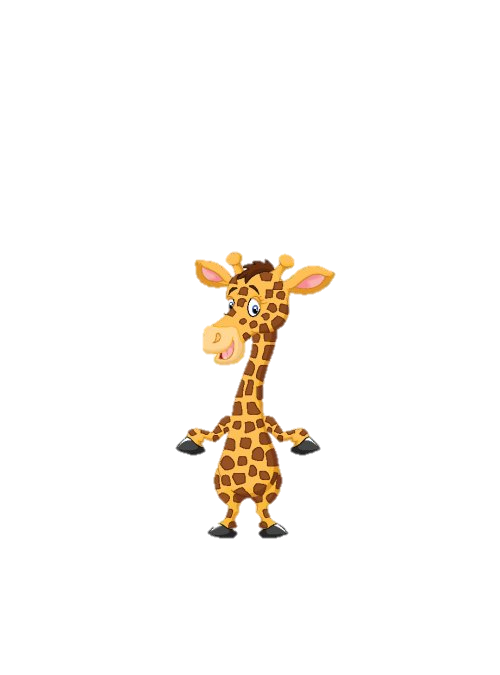 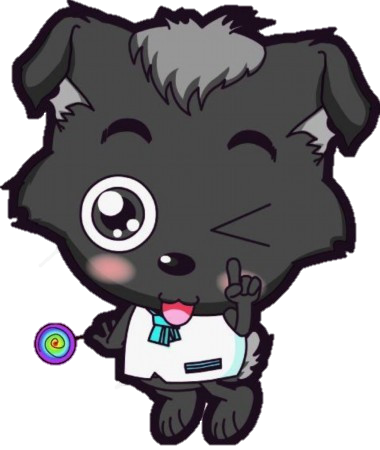 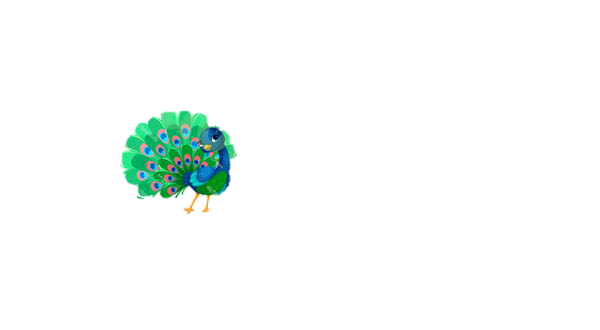 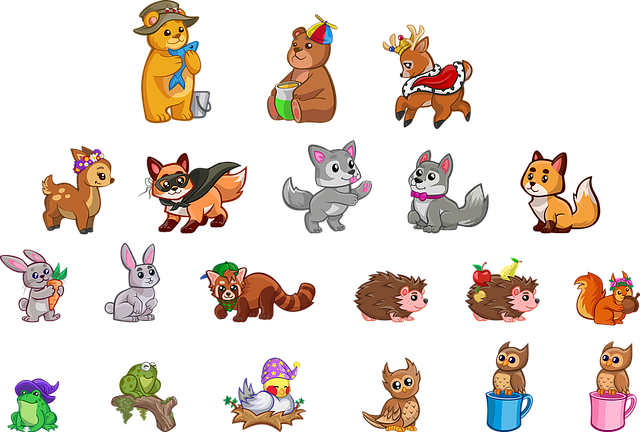 Tạm biệt các bạn và hẹn gặp lại.
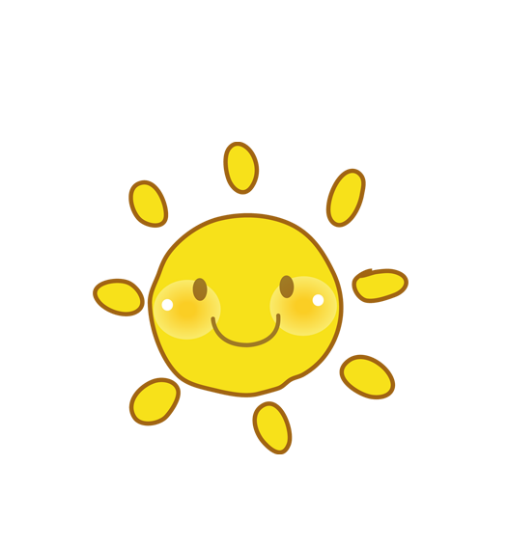 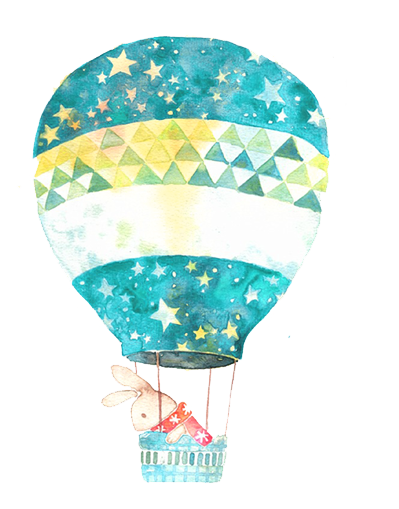 Toán
Bài 14: Luyện tập chung
(SGK – tr. 53)
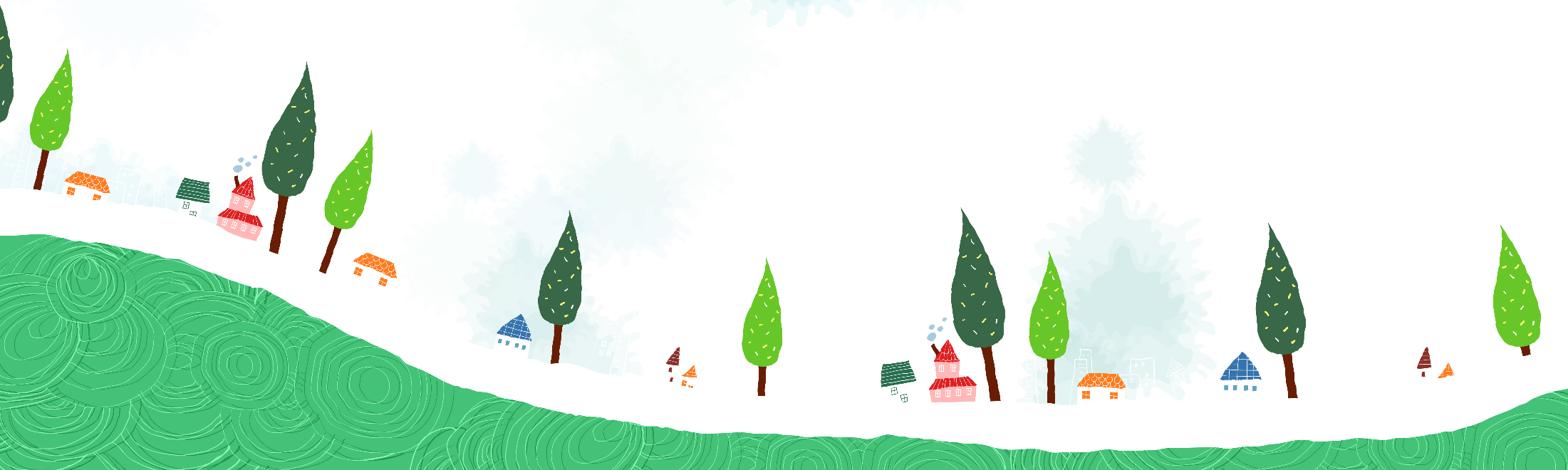 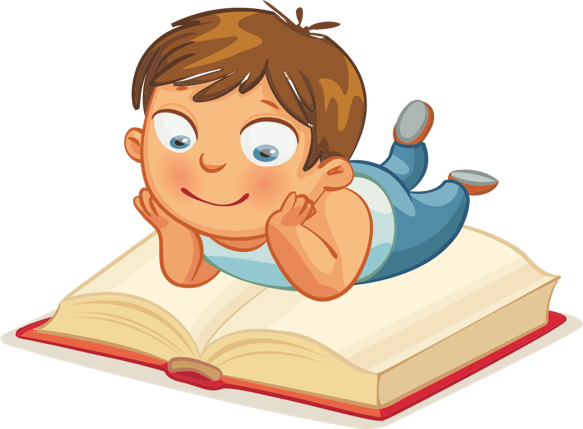 Tính nhẩm.
1
a)
b)
17 – 9
11 – 8
13 – 7
8 + 6
5 + 7
9 + 4
8 + 7
4 + 8
7 + 8
14 – 6
16 – 8
12 – 5
8 + 6 = 14
9 + 4 = 13
7 + 8 = 15
5 + 7 = 12
4 + 8 = 12
8 + 7 = 15
11 – 8 = 3
13 – 7 = 6
17 – 9 = 8
14 – 6 = 8
12 – 5 = 7
16 – 8 = 8
Tìm chuồng cho mỗi con chim.
2
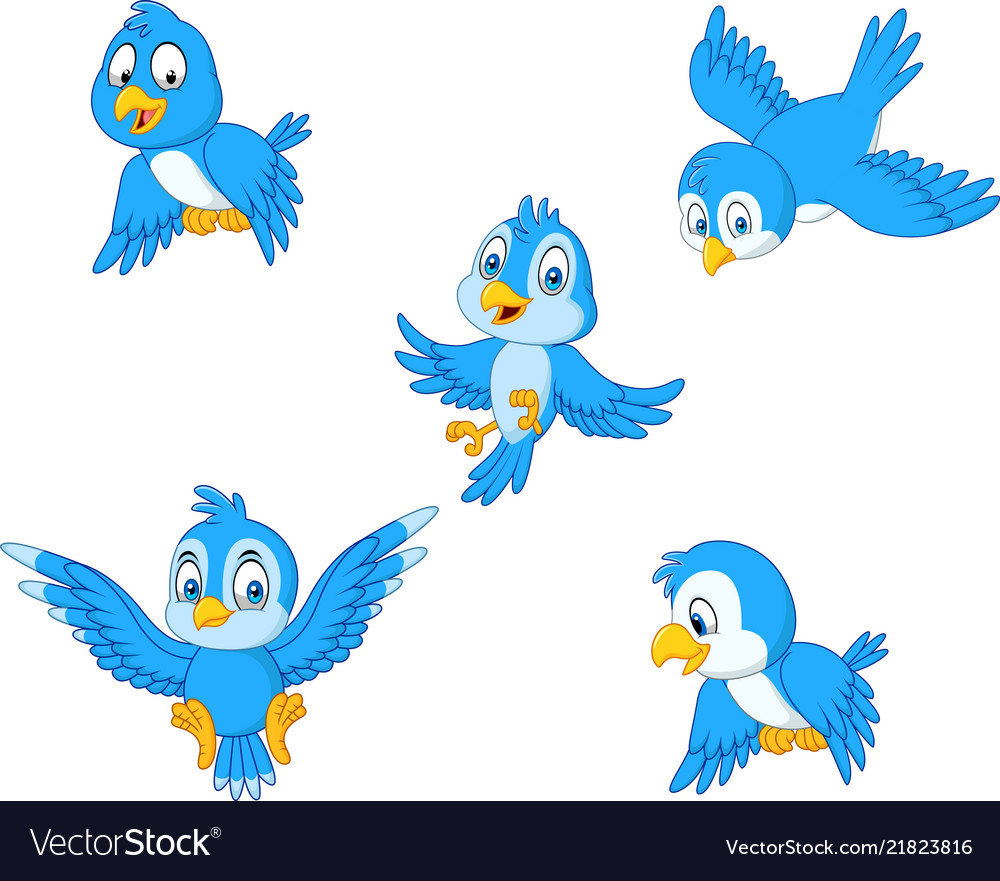 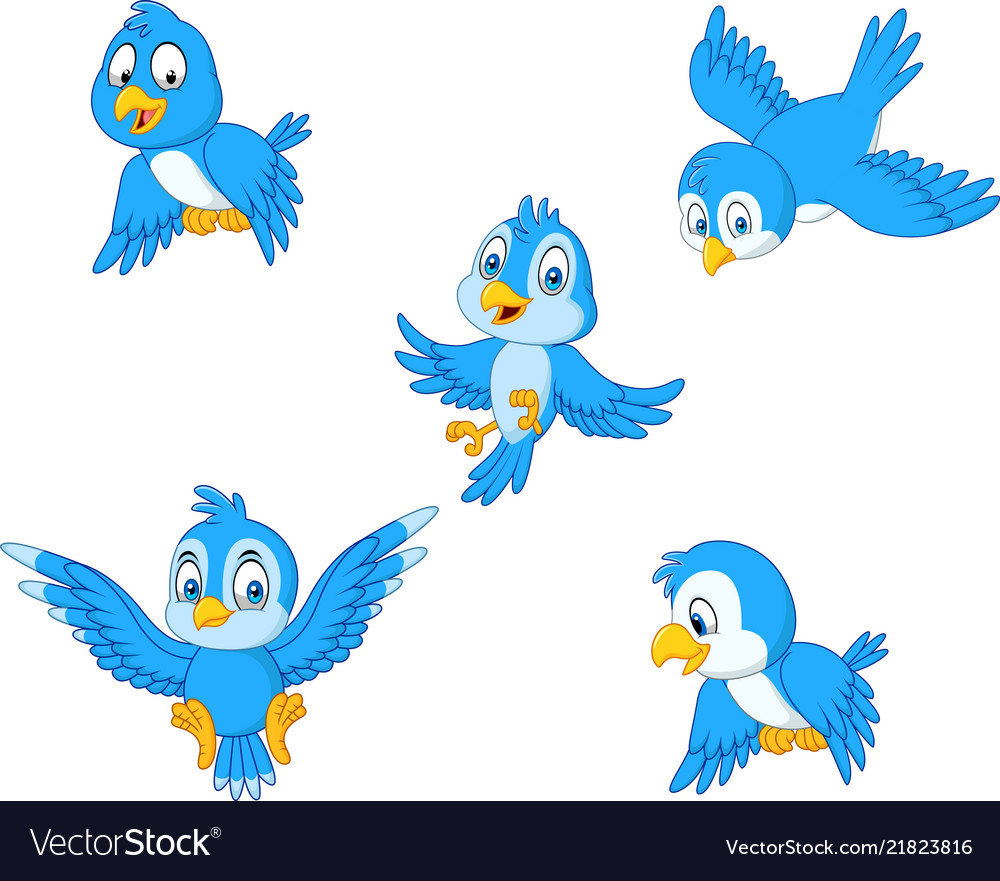 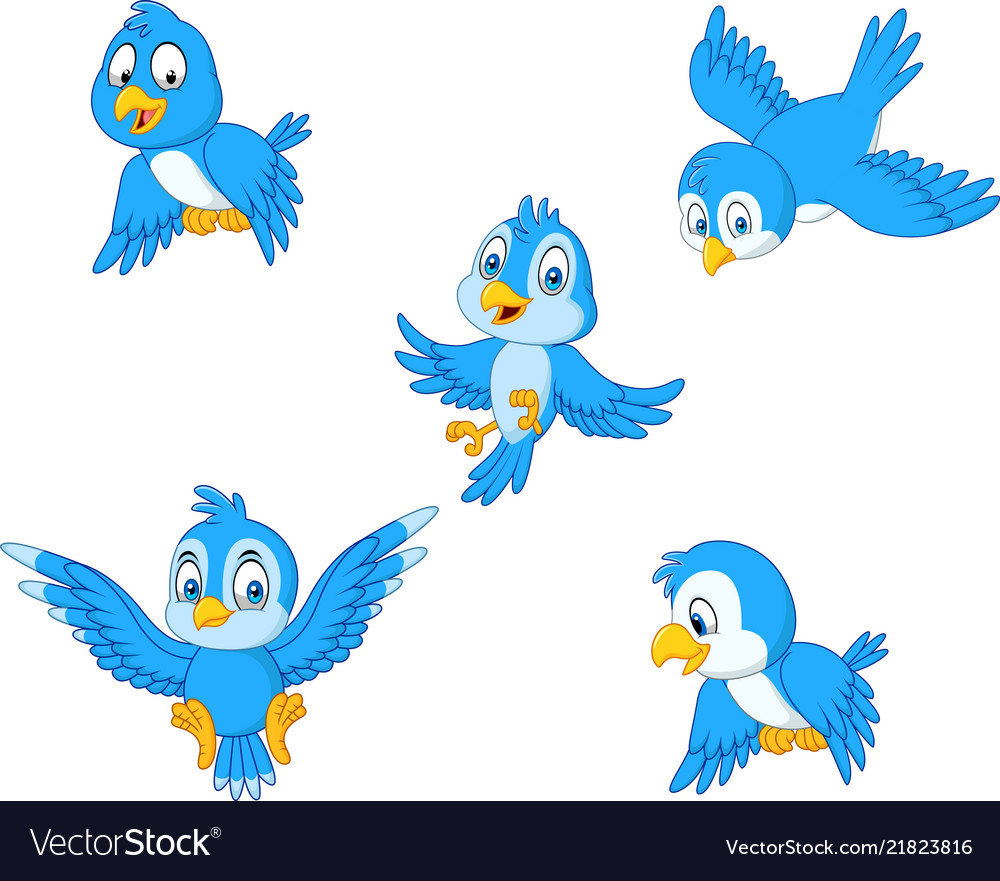 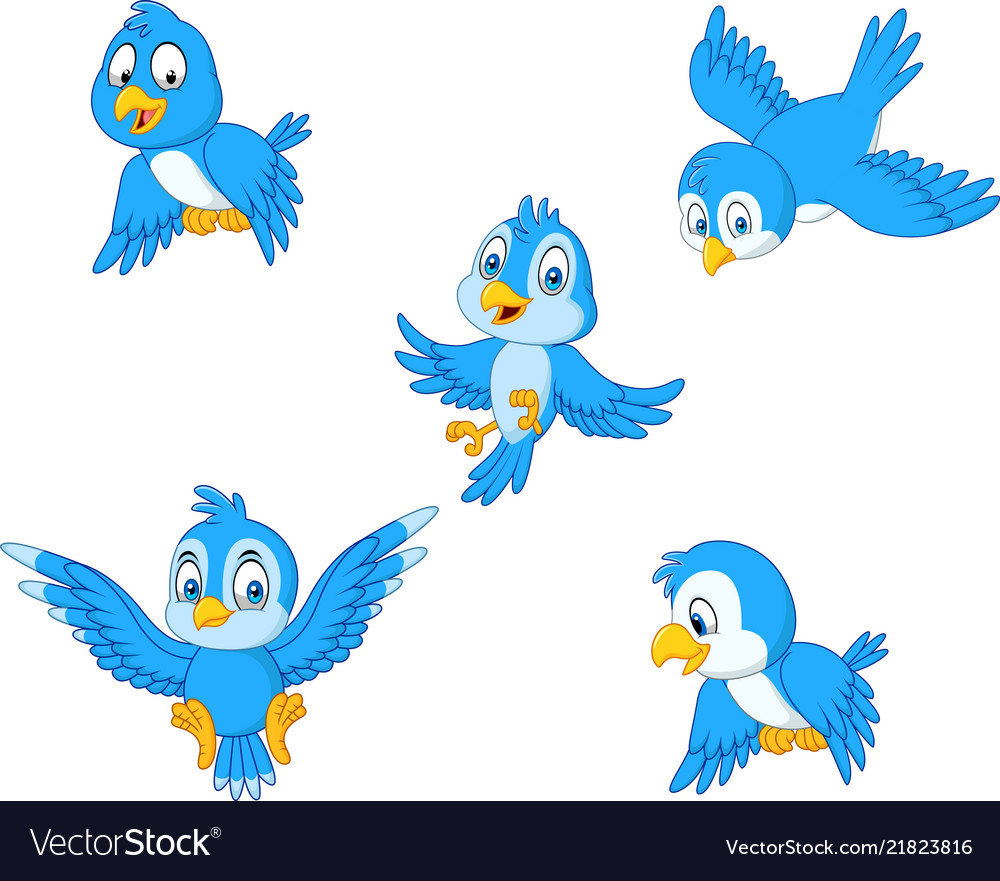 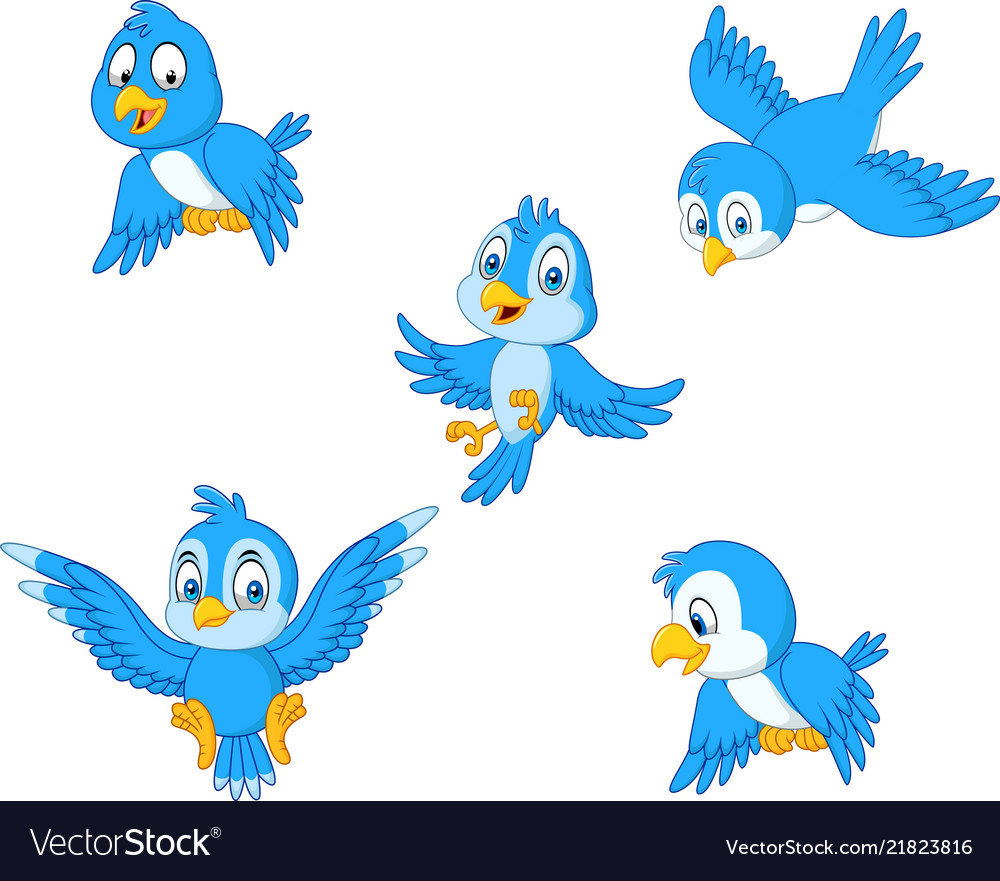 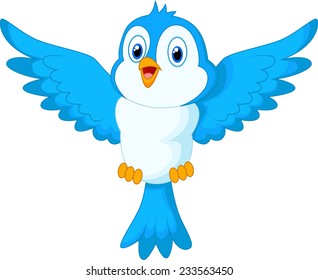 14 – 5
17 – 8
6 + 9
7 + 8
8 + 5
6 + 7
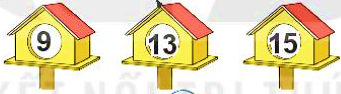 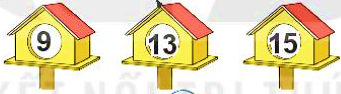 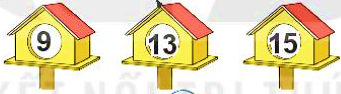 Trên giá sách có 9 quyển sách và 8 quyển vở. Hỏi trên giá có tất cả bao nhiêu quyển sách và vở?
3
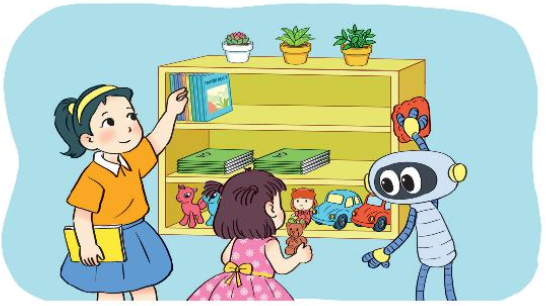 Tóm tắt
Sách  : 9 quyển
Vở     : 8 quyển
Tất cả: … quyển?
Bài giải
Số quyển sách và vở có tất cả là:
9 + 8 = 17 (quyển)
     Đáp số: 17 quyển sách và vở.
?
?
?
+            =
4
Số?
?
– 8
+ 9
+ 5
7
?
?
8
13
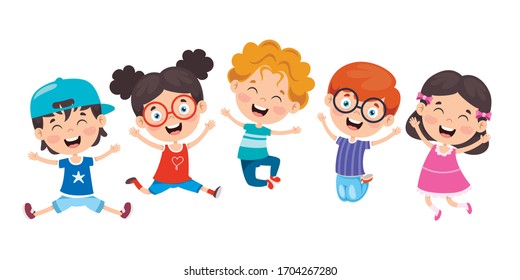 16
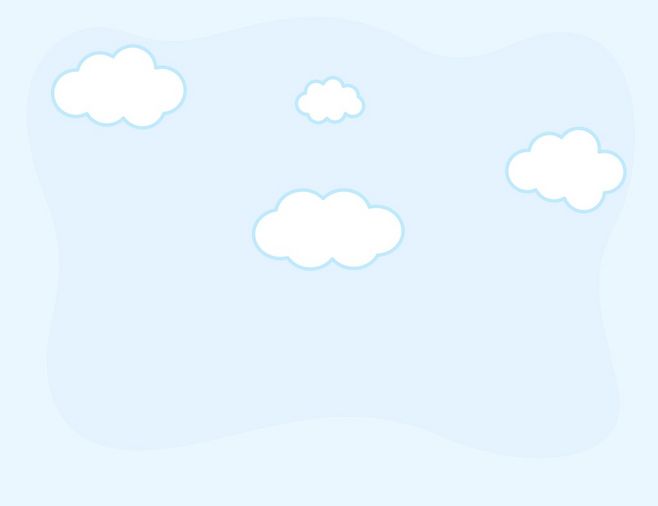 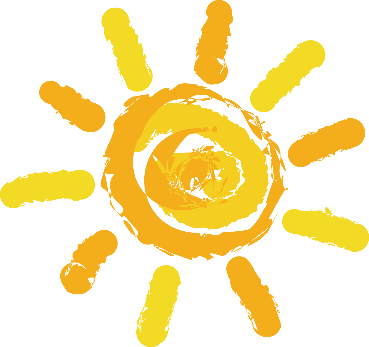 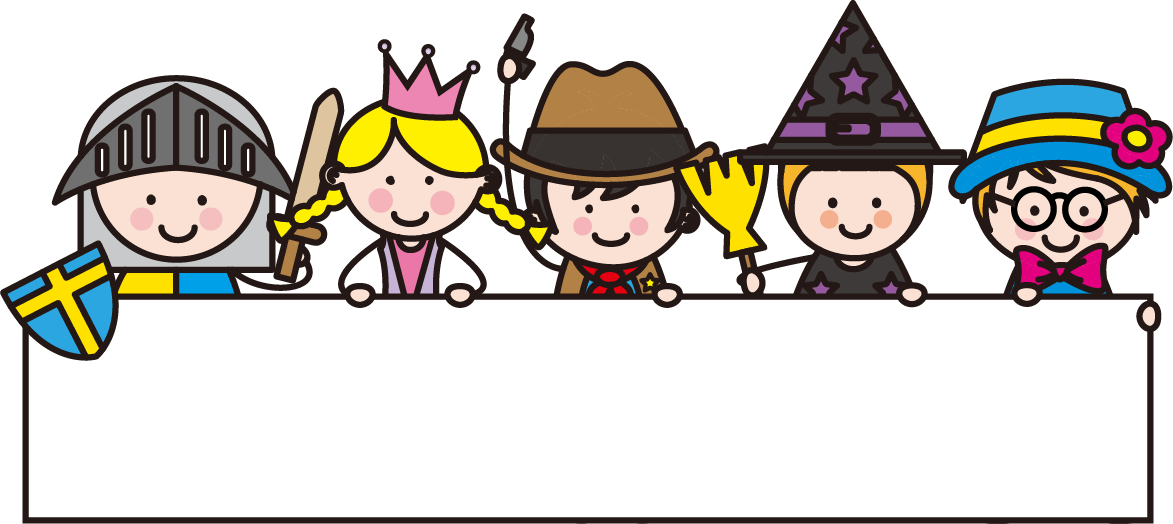 HẸN GẶP LẠI
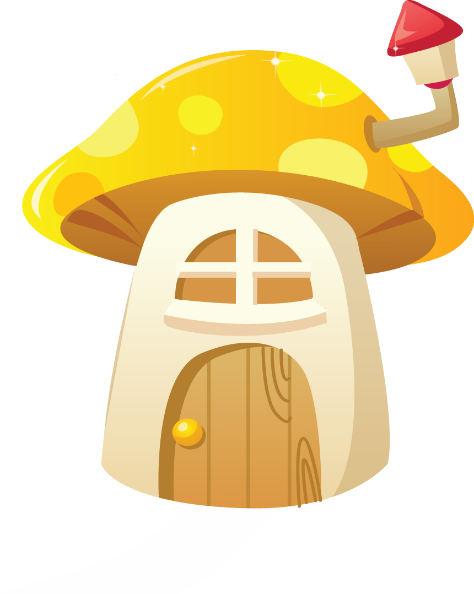 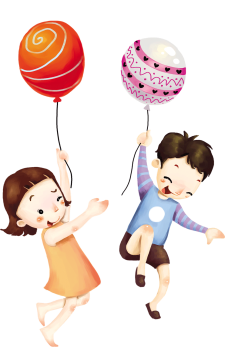 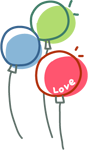 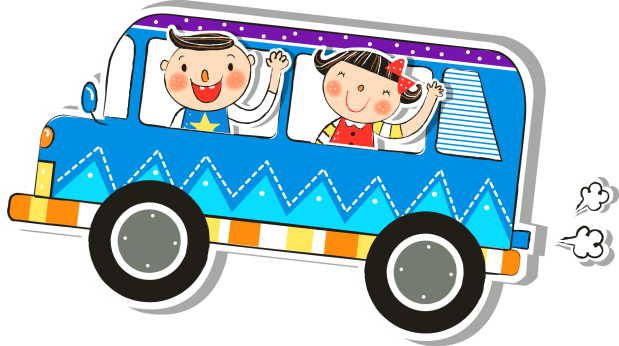 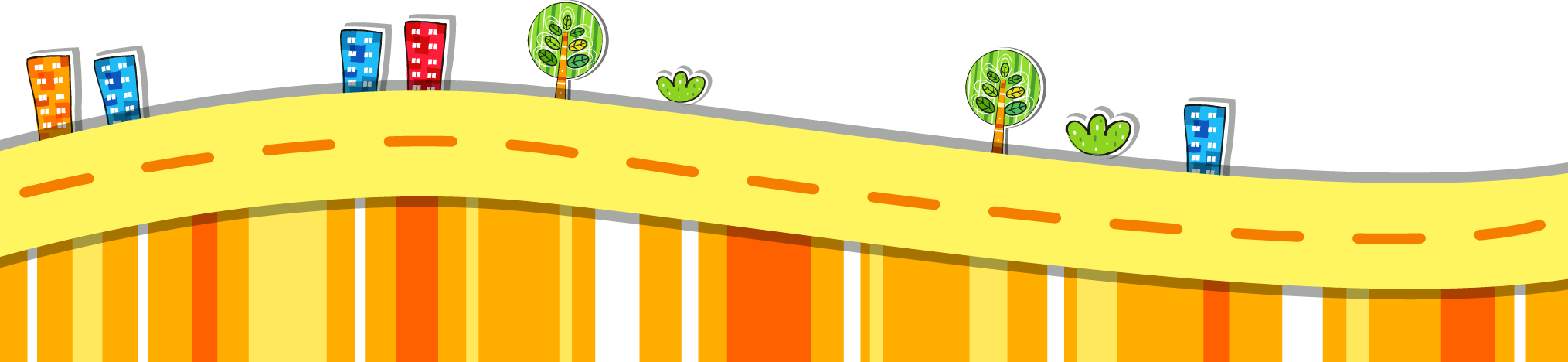 [Speaker Notes: TK: VŨ HỒNG]